Domain Restrictions in Computational Social ChoiceEdith Elkind University of Oxford
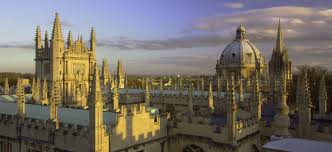 Preferences SP on Trees
Definition: a profile over a candidate set C is SP on a tree T if there is a mapping r: C  V(T) such that for every voter v his preferences are SP on every path in T
F
D
E
A
B
C
Making Sense of the Definition
Definition: a profile is SP on a tree T if for every voter v his preferences are SP on every path in T
Equivalently, 
v’s preferences decline along every branch from top(v)
no valleys
for each k,  top-k segment of each vote forms a subtree
F
D
E
A
B
C
Preferences SP on Trees: Condorcet Winners
Claim: if voters’ preferences are SP on a tree, then there is a (weak) Condorcet winner
Proof: 
direct each edge according to the majority opinion (from winner to loser)
consider a (weak) source node
F
D
G
E
A
B
C
H
Preferences SP on Trees: Special Cases
Tree = line
recover the usual definition of SP
Tree = star
there exists a special candidate C ranked first or second by every voter
Recognizing Structured Preferences
It is easy to check if a profile is 
single-peaked wrt a given axis
single-crossing wrt a given order of voters
1-Euclidean for a given embedding into a line
single-peaked on a given labelled tree(tree vertices are labelled with candidates)
But can we efficiently check if a profile is 
single-peaked wrt some axis?
single-crossing wrt some order of voters?
1-Euclidean for some embedding into a line?
single-peaked on a  given tree for some labelling?
single-peaked on some tree?
A Useful Tool
Consecutive 1s problem: given a 0-1 matrix M, can we reorder the columns of M so that 1s appear consecutively in each row?
polynomial-time algorithm (PQ-trees)
0100
1100
1010
0011
1010
0011
0100
1100
Recognizing SP Preferences
A   B   C   D   E
v1: B ≺ A ≺ C ≺ D ≺ E
v2: C ≺ D ≺ B ≺ E ≺ A
v3: D ≺ E ≺ C ≺ B ≺ A
if we can arrangethe columns so thatall 1s are consecutive, then each prefixis contiguous [Bartholdi, Trick’86]
000001111
111000000
111011001
011111011
001111111
Recognizing SP Preferences Combinatorially (sketch)
v1: B ≺ A ≺ C ≺ D ≺ E
v2: C ≺ D ≺ B ≺ E ≺ A
v3: D ≺ E ≺ C ≺ B ≺ A
Alternatives ranked last by some voter: {A, E}
v1: B ≺ C ≺ D 
v2: C ≺ D ≺ B 
v3: D ≺ C ≺ B
Alternatives ranked last by some voter: {B, D}
v3: E ≺ B , E ≠ top(v3) implies that B is next to A
   [Doignon, Falmagne’94, Escoffier, Lang, Ozturk’08]
A
B
E
D
C
Recognizing SC Preferences
Reduction to consecutive 1s [Bredereck, Chen, Woeginger’13]
a column for each voter
a line for each ordered pair of candidates
In the (A, B) line, we have 1s for all voters who prefer A to B
Recognizing SC Preferences, Combinatorially
Assume wlog all votes are distinct
Dswap(x, y): |{(A, B): x prefers A to B, y prefers B to A}|
Lemma: if u < v < w, then Dswap(u, v) < Dswap(u, w)
Theorem: for each vote u, can decide in poly-time if there is a SC ordering where u appears first
Try all possibilities for the first vote
……B…A…
…B……A…
…A…B……
v:
w:
u:
Recognizing 1-Euclidean Preferences
Question: can we recognize 1-Euclidean preferences in polynomial time?
Observation: if the order of candidates is known, it suffices to solve an LP:
variables x(c1), …, x(cm), x(v1), …, x(vn)
for each voter v and each pair of candidates a, b with a < b, if a >v b, add inequality x(v) < (x(a)+x(b))/2, andif b >v a, add inequality x(v) > (x(a)+x(b))/2
Ordering Candidates
Theorem: there exists a poly-time algorithm for recognizing 1-Euclidean preferences
[Knoblauch’10]: use a SP ordering of candidates
SP ordering is not unique, need a “good” one
[E., Faliszewski’14]: use the (unique) SC ordering of voters 
discovered by [Doignon, Falmagne’94]
f
a
d
b
c
e
vn
v1
Recognizing Preferences SP on Trees
There is an efficient algorithm that decides whether a given profile is SP on some tree [Trick’89]
similar to the combinatorial algorithm for recognizing SP on a line
It is NP-hard to decide whether a given profile is SP on a given tree [Peters, E.’16]
There is a compact data structure describing all trees on which a given profile is SP
we can use it to find “nice” trees [Peters, E.’16]
Applications: Single-Winner Rules
There are single-winner rules whose output is hard to compute
E.g., rules of the form
if there is a Condorcet winner, output it
else, do something complicated
Examples: Dodgson’s rule, Young’s rule
If preferences are single-peaked (on a tree) or single-crossing AND the number of voters is odd, there is a CW (so we are done)
if the number of voters is even, more work is needed, but efficient algorithms still exist [Brandt, Brill, Hemaspaandra, Hemaspaandra’10]
Applications: Kemeny Rule
Kemeny rule:        given v1, …., vn, output a ranking in               argmin r Si=1, …, n Dswap(r, vi )
Claim: if majority preference is transitive, Kemeny rule outputs the majority preferences
consider a pair (A, B)  
suppose x voters have A ≺ B,                 y voters have B ≺ A, x > y
if r has A ≺ B, then (A, B) adds y to the score of r
if r has B ≺ A, then (A, B) adds x to the score of r
Reminder: Chamberlin-Courant
The score of voter v for candidate c:sc(v, c) = s if v ranks c in position |C| - s
The score of voter v for committee S:sc(v, S) = max {sc(v, c) : c in S}
We say that c represents v in committee S if c is v’s top alternative in S
Chamberlin-Courant rule:    given v1 , …., vn , output a committee in   argmax S  C, |S|= k  Si=1, …, n sc(vi , S) (utilitarian)
       argmax S  C, |S|= k  mini=1, …, n sc(vi , S) (egalitarian)
Chamberlin-Courant for SP Preferences
Theorem: if voters preferences are SP, we can efficiently compute a committee with maximum egalitarian/utilitarian CC score[Betzler, Slinko, Uhlmann’13]
Proof (egalitarian):
for s = m-1, ..., 1, we check if there is a committee of size k with egalitarian score ≥ s
for each voter, the set of candidates with score s or higher forms a contiguous segment of <
can we pick k points to stab all n intervals? (easy)
v2
v4
v3
v1
Utilitarian Chamberlin-Courant for SP Preferences (Warm-up)
Marginal contribution of cz to a committee contained in {c1, ..., cy} and containing cy:
suppose top(v) is to the left of (or equals) cy 
then v gains nothing
suppose top(v) is to the right of cy 
then v gains max{0, sc(v, cz) – sc(v, cy)} 
Note that we only need to know cy and cz to compute the marginal contribution of cz
cy
cz
Utilitarian Chamberlin-Courant for SP Preferences (Dynamic Program)
M(s, z): maximum score of a committee that is
of size s
contained in {c1, ..., cz} and contains cz 
The score of opt committee: max z = 1, ..., m M(k, z)
For z = 1, ..., m, compute M(s, z) for all s = 1, ..., min{k, z}
M(s, z) = max y < z (M(s-1, y)                                + marginal contribution of cz to                                  a committee contained in {c1, ..., cy}               			   and containing cy )
c1
c2
cy
cz
cm
Chamberlin-Courant for SC Preferences
Lemma: if voters’ preferences are SC, there is an optimal committee {a, b, ..., z} wrt utilitarian CC s.t:
v1 v2 ... vr vr+1 ... vs .... vt ... vn 


and v1 prefers a to b to ... to z
Theorem: [Skowron, Yu, Faliszewski, E.’13] if voters’ preferences are SC, we can efficiently compute a committee with max utilitarian CC score
lemma + dynamic programming
z
a
b
Chamberlin-Courant for Preferences SP on Trees
Egalitarian CC: subtree stabbing problem(efficiently solvable) 
Utilitarian CC: polynomial-time algorithms if the tree is “nice”:
the # of leaves is bounded by a constant OR
the # of internal vertices is bounded by a constant
hardness for general trees (even with bounded diameter/degree) [Yu, Chan, E.’13, Peters, E.’16]
Recall that we can check if a profile is SP on a “nice” tree
Exploiting SP/SC Preferences: Beyond Winner Determination
“Nice” equilibria of plurality voting [E. Markakis, Obraztsova, Skowron, AAMAS’16]
Manipulation/control/bribery [papers by Faliszewski, E. Hemaspaandra, L. Hemaspaandra et al.]
Preference elicitation [Conitzer AAMAS’07/JAIR’09, Dey, Misra, IJCAI’16x2]
Distributed resource allocation[Damamme, Beynier, Chevaleyre, Maudet, AAMAS’15]
... but also some NP-hardness results [Walsh’07, ..., Faliszewski, Gourves, Lang, Lesca, Monnot, IJCAI’16]
Almost SP/SC Preferences
Preferences that can be made SP/SC by
deleting a few voters or candidates,
swapping a few pairs of candidates, etc.
Finding distance to SP/SC
is typically (though not always!) NP-hard [Erdelyi, Lackner, Pfandler, AAAI’13, Bredereck, Chen, Woeginger, IJCAI’13, Cornaz, Galand, Spanjaard, ECAI’12]
but can be approximated well [Elkind, Lackner, AAAI’14]
“almost SP/SC” can be exploited [Faliszewski, Hemaspaandra, Hemaspaandra, TARK’11/AIJ’14, multiple papers by Yang and Guo, etc.]
Dichotomous Preferences
Dichotomous (binary, approval)preferences 

A set of alternatives C

n voters {1, … , n}

Each voter approves a subset of candidates Ai  C
Research Questions
How can we define analogues of SP/SC domains for dichotomous preferences?

Can we recognize preferences in these restricted domains?

Can we exploit these restrictions to get efficient algorithms? [E., Lackner, IJCAI’15]
Definitions: CI
Candidate Interval (CI):candidates can be ordered so that each voter’s approved candidates form an interval
v
u
w
A
B
C
D
E
F
G
Definitions: VI
Voter Interval (VI):voters can be ordered so that for each candidate the set of voters who approve her form an interval
D
B
A
E
C
v1
v2
v3
v4
v5
v6
v7
v8
v9
Definitions: DE
Dichotomous Euclidean (DE): voters and candidates can be placed on the line so that for each voter v there is a radius rv s.t. v’s approval set is {C  C: d(C, v) ≤ rv }
v1: {A, B, C}, v2: {B, C, D, E}
v3: {F}, v4: {E, F, G}
v1
v2
v3
v4
A
B
C
D
E
F
G
Definitions: DUE
Dichotomous Uniform Euclidean (DUE): voters and candidates can be placed on the line so that  there is a radius r s.t. each voter v’s approval set is {C: d(C, v) ≤ r}
v3
v1
v2
v4
A
B
C
D
E
F
G
Dichotomous Preferences, Algorithmically
Observation: CI = DE
Observation: DUE ≠ DE, DUE  VI, CI  
Efficient algorithms for recognizing
VI,  CI (and hence DE): reduction to consecutive 1s  
DUE: reduction to recognizing bipartite permutation graphs [Nederlof, Woeginger’15]
“Efficient” algorithms for a hard committee  selection problem (PAV) when voters’ preferences are CI or VI
Not In This Tutorial...
Euclidean preferences in 2 or more dimensions[Peters, COMSOC’16]
Single-caved preferences
Preferences SC on a tree [Clearwater, Slinko, Puppe, IJCAI’15]
Preferences SP on a cycle [Lackner, Peters, in preparation]
Possibly SP/SC preferences [Lackner AAAI’14, E., Faliszewski, Lackner, Obraztsova, AAAI’15]
Outlook
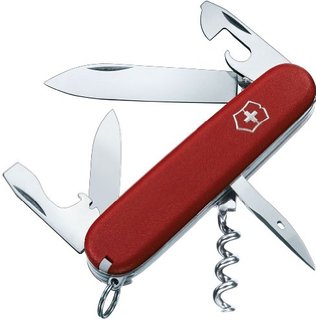 SP/SC
Preference restrictions: a useful toolin the toolbox of computational social choice
How far can we push the envelope?
can we identify domain restrictions that
capture real-life preference data
admit good algorithms for social choice tasks
can be efficiently recognized?
References
Elkind, Lackner, Peters, Preference Restrictions in Computational Social Choice: Recent Progress, IJCAI’16 (Early Career Spotlight, 4 pages)
Elkind, Lackner, Peters, Preference Restrictions in Computational Social Choice: Recent Progress, survey in preparation (60-70 pages, to be posted on arXiv in a couple of months)